Транспорт
Подготовила
 воспитатель 
МБДОУ «Детский сад пос. Придорожный»
Дементьева Е.В.
Этот конь не ест овса,Вместо ног — два колеса.Сядь верхом и мчись на нём,Только лучше правь рулём.
ВЕЛОСИПЕД
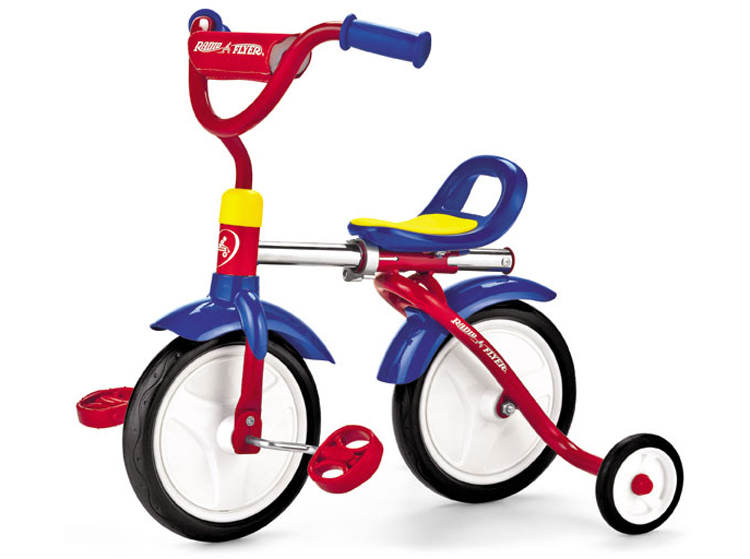 Несется и стреляет,Ворчит скороговоркой.Трамваю не угнатьсяЗа этой тараторкой.
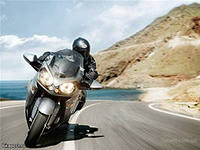 МОТОЦИКЛ
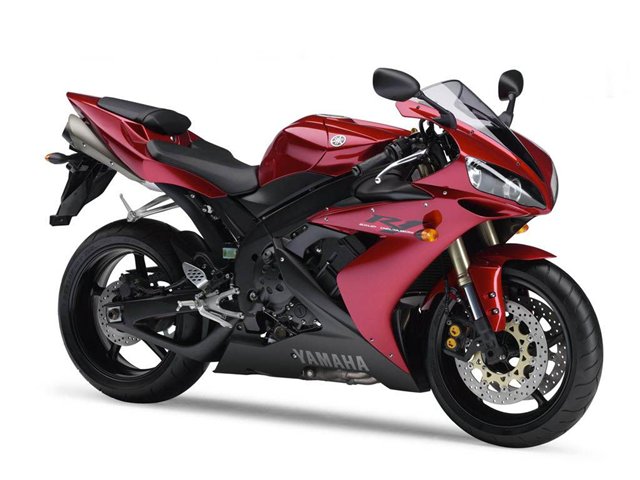 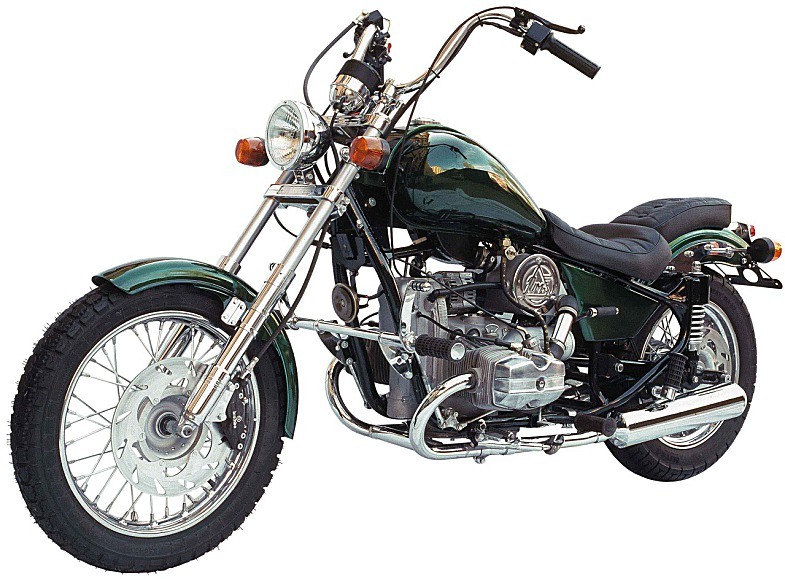 Чудесный длинный дом,Пассажиров много в нем.Носит обувь из резиныИ питается бензином...
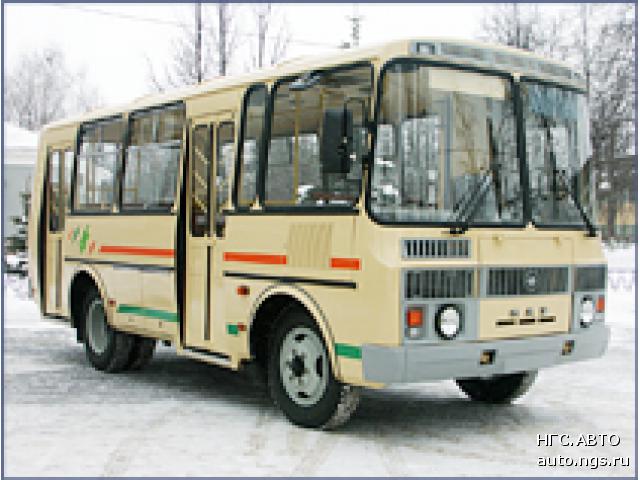 Автобус
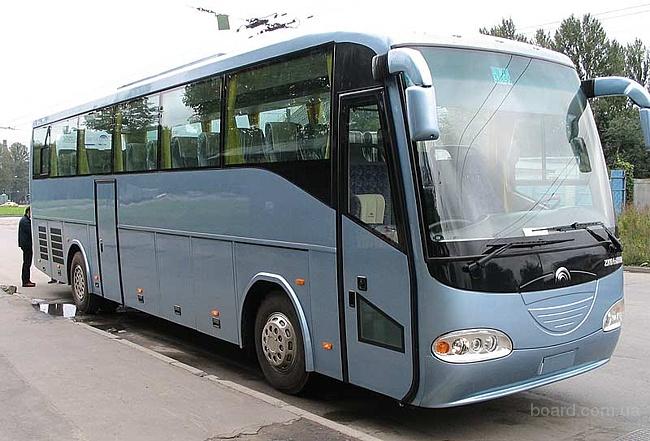 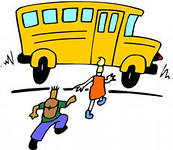 Бежит, иногда гудит.В два глаза зорко глядит.Только красный свет настанет –Он в момент на месте встанет.
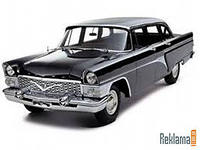 Автомобиль
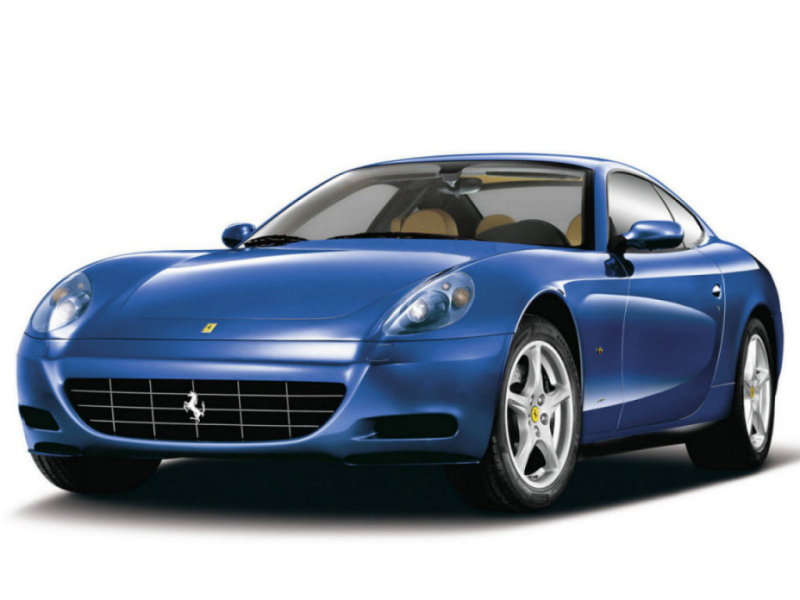 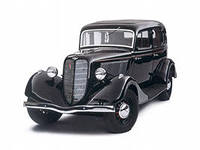 Я в любое время годаИ в любую непогодуОчень быстро в час любойПровезу вас под землей.
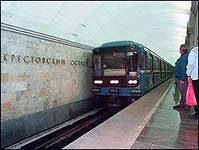 МЕТРО
Спозаранку за окошкомСтук, и звон, и кутерьма.По прямым стальным дорожкамХодят разноцветные дома.
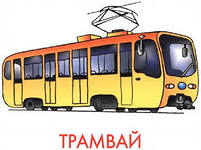 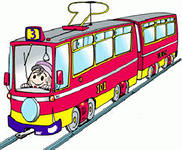 Удивительный вагон!Посудите сами:Рельсы в воздухе, а онДержит их руками.
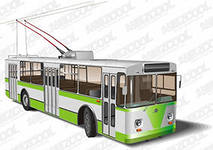 ТРОЛЛЕЙБУС
Что ж, дружочек, отгадай,Только это не трамвай.Вдаль по рельсам быстро мчитсяИз избушек вереница.
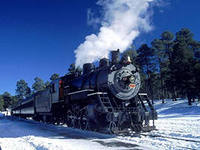 ПОЕЗД
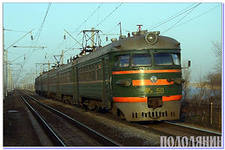 С края на крайРежет черный каравай,Бездорожье не преграда,Нет дороги – и не надо:Сам себе кладет под ногиДве широкие дороги.
ТРАКТОР
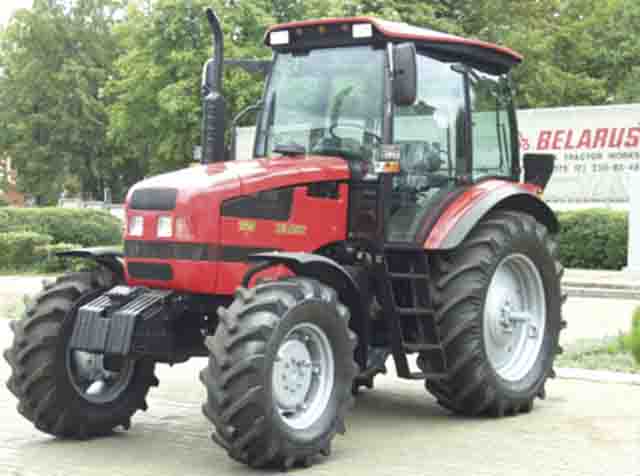 Поднимает великанМного груза к облакам.Там, где встанет он, потомВырастает новый дом.
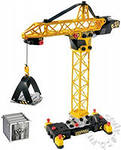 ПОДЪЕМНЫЙ КРАН
Бывают ли у дождикаЧетыре колеса?Скажи, как называютсяТакие чудеса?
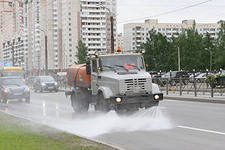 Поливальная машина
Рукастая, зубастая,Идет-бредет по улице,Идет и снег грабастает,А дворник только щурится,А дворник улыбается:Снег без него сгребается.
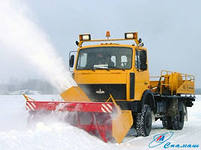 СНЕГОУБОРОЧНАЯ
 МАШИНА
Без разгона ввысь взлетает,Стрекозу напоминает,Отправляется в полет быстроходный...
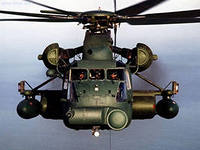 ВЕРТОЛЕТ
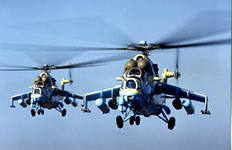 Вот стальная птица,В небеса стремится,А ведёт её пилот.Что за птица?
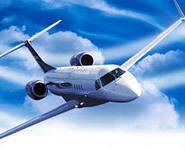 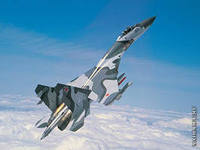 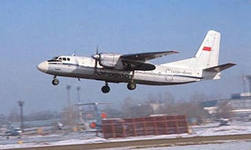 САМОЛЕТ
Ни пера, ни крыла, 
А быстрее орла,Только выпустит хвост -Понесется до звезд.
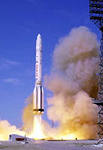 РАКЕТА
Сначала дерево свалили,Потом нутро ему долбили,Потом лопатками снабдилиИ по реке гулять пустили.
ЛОДКА
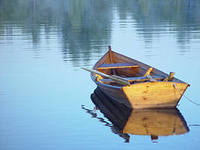 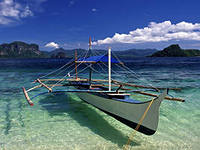 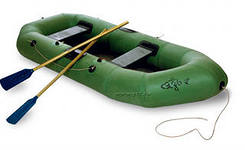 Под водою дом плывет,Смелый в нем народ живет.Даже под полярным льдомМожет плавать этот дом.
ПОДВОДНАЯ ЛОДКА
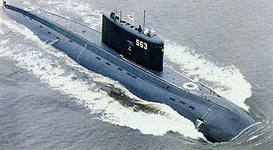 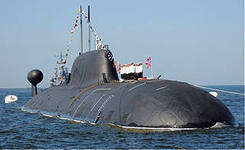 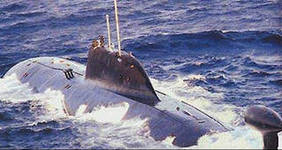 МОЛОДЦЫ!!!